Diretoria de Ensino – Região de Pindamonhangaba
Calendário Escolar 2022
Novembro/2020
CALENDÁRIO ESCOLAR 2022
OBJETIVO
Organizar as atividades da Rede,  de forma a favorecer a
integração entre os diferentes projetos
pedagógicos e
promover a aprendizagem dos estudantes.
CALENDÁRIO ESCOLAR 2022
APORTES LEGAIS
Lei 9.394/1996 
e
Resolução SEDUC 139, de 13/12/2021
CALENDÁRIO ESCOLAR 2022
1º BIMESTRE
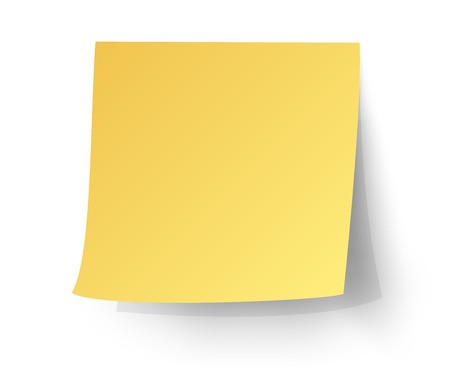 dias letivos
1º bi =  49
2º bi =  51
+
100
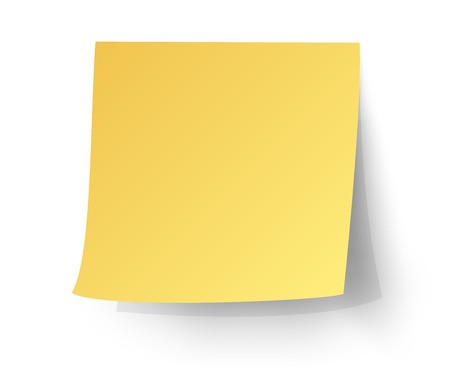 MMR
13 a 14/04
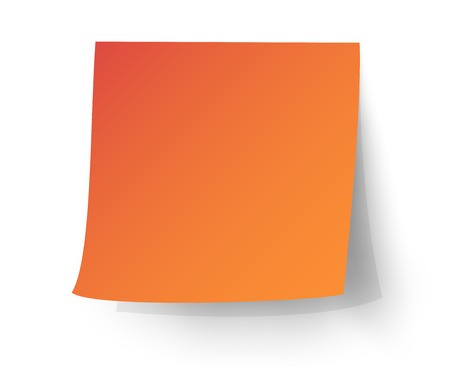 1º bimestre
CONSELHO DE CLASSE E SÉRIE
13 e 14/04
* Dias de Efetivo Trabalho Escolar (DETE)
CALENDÁRIO ESCOLAR 2022
2º BIMESTRE
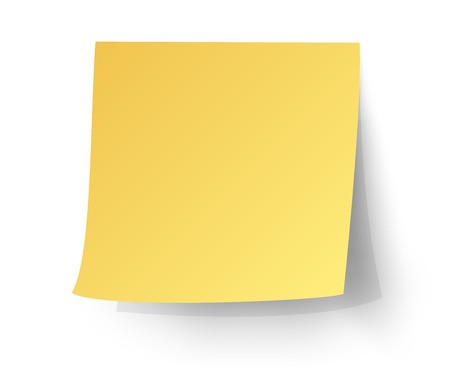 dias letivos
1º bi =  49
2º bi =  51
+
100
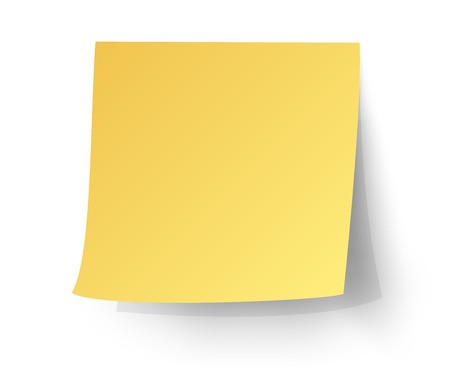 MMR
05 a 06/07
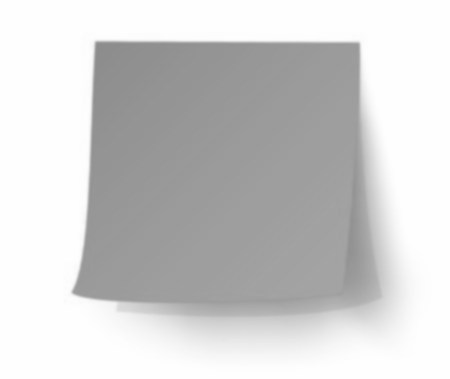 2º bimestre
CONSELHO DE CLASSE E SÉRIE
05 e 06/07
* Dias de Efetivo Trabalho Escolar (DETE)
CALENDÁRIO ESCOLAR 2022
3º BIMESTRE
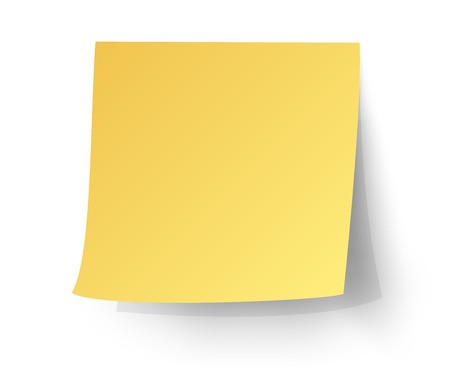 dias letivos
3º bi =  53
4º bi =  47
+
100
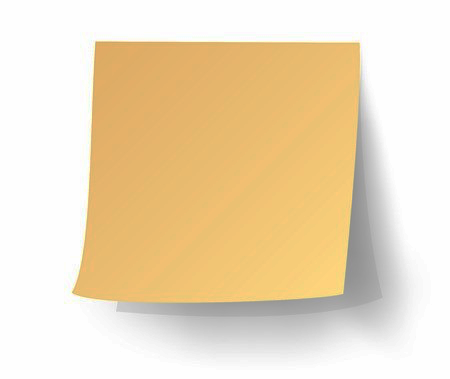 MMR
06 a 07/10
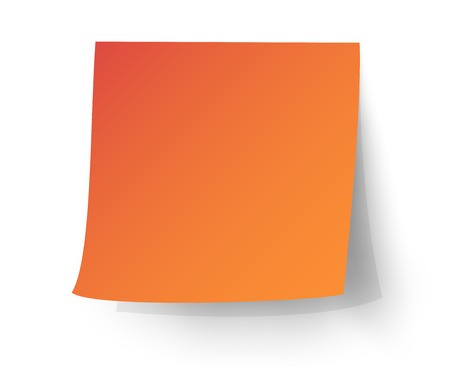 3º bimestre
CONSELHO DE CLASSE E SÉRIE
06 e 07/10
* Dias de Efetivo Trabalho Escolar (DETE)
CALENDÁRIO ESCOLAR 2022
4º BIMESTRE
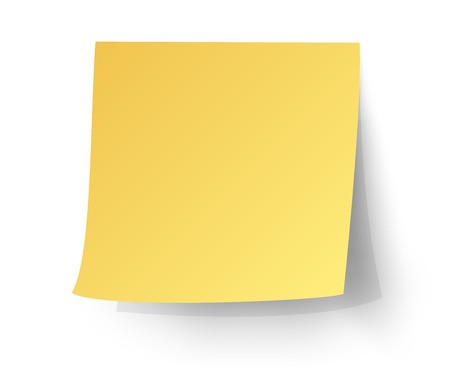 dias letivos
3º bi =  53
4º bi =  47
+
100
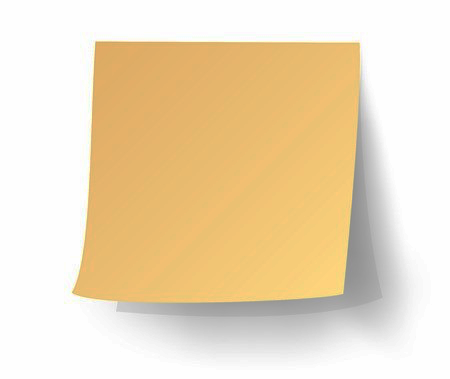 MMR
-------------
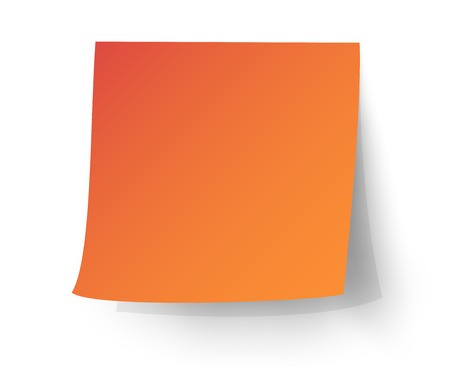 4º bimestre
CONSELHO DE CLASSE E SÉRIE
21 a 23/12
* Dias de Efetivo Trabalho Escolar (DETE)
CALENDÁRIO ESCOLAR 2022
APORTES LEGAIS
Boletim Semanal COPED N° 44/2021
Informação nº 1: Conselho de Escola e o Calendário Escolar 2022

“O calendário escolar deverá ser elaborado pelo Conselho de Escola, observadas as normas do Conselho Estadual de Educação e a legislação pertinente, de modo a assegurar a compatibilização com a proposta pedagógica da escola”
 
Cabe ressaltar que:
 
Conselho de Escola de 2021, vigente até 28/02/2022, é quem tem a incumbência elaborar o Calendário de Escola 2022;
No calendário de 2022 deverão estar previstas as datas das reuniões ordinárias do Conselho de Escola e da APM.
CALENDÁRIO ESCOLAR 2022
APORTES LEGAIS
Sobre APM:
Assembleia Geral: 1 por semestre;
Conselho Deliberativo: 1 por trimestre;
Diretoria: 1 por mês (exceção em Janeiro);
Conselho Fiscal: 1 por semestre

E ainda...
Reunião de Pais;
Grêmio Estudantil.
CALENDÁRIO ESCOLAR 2022
APORTES LEGAIS
Lembramos que qualquer alteração no calendário durante o ano deverá estar:
 
• acompanhada de justificativa;
• acordada em reunião do Conselho de Escola;
• ser aprovada pelo diretor da unidade escolar;
• receber prévia manifestação do supervisor de ensino;
• ser homologada pelo Dirigente Regional de Ensino.
CALENDÁRIO ESCOLAR 2022
APORTES LEGAIS
ATENÇÃO – PRAZO PARA INSERÇÃO NA SED

	De acordo com o §1º do artigo 7º da Resolução Seduc 139/2021, o Calendário deverá ser inserido na Secretaria Escolar Digital (SED) para aprovação do Diretor até o dia 25/01/2022!!
37
Diretoria de Ensino – Região de Pindamonhangaba